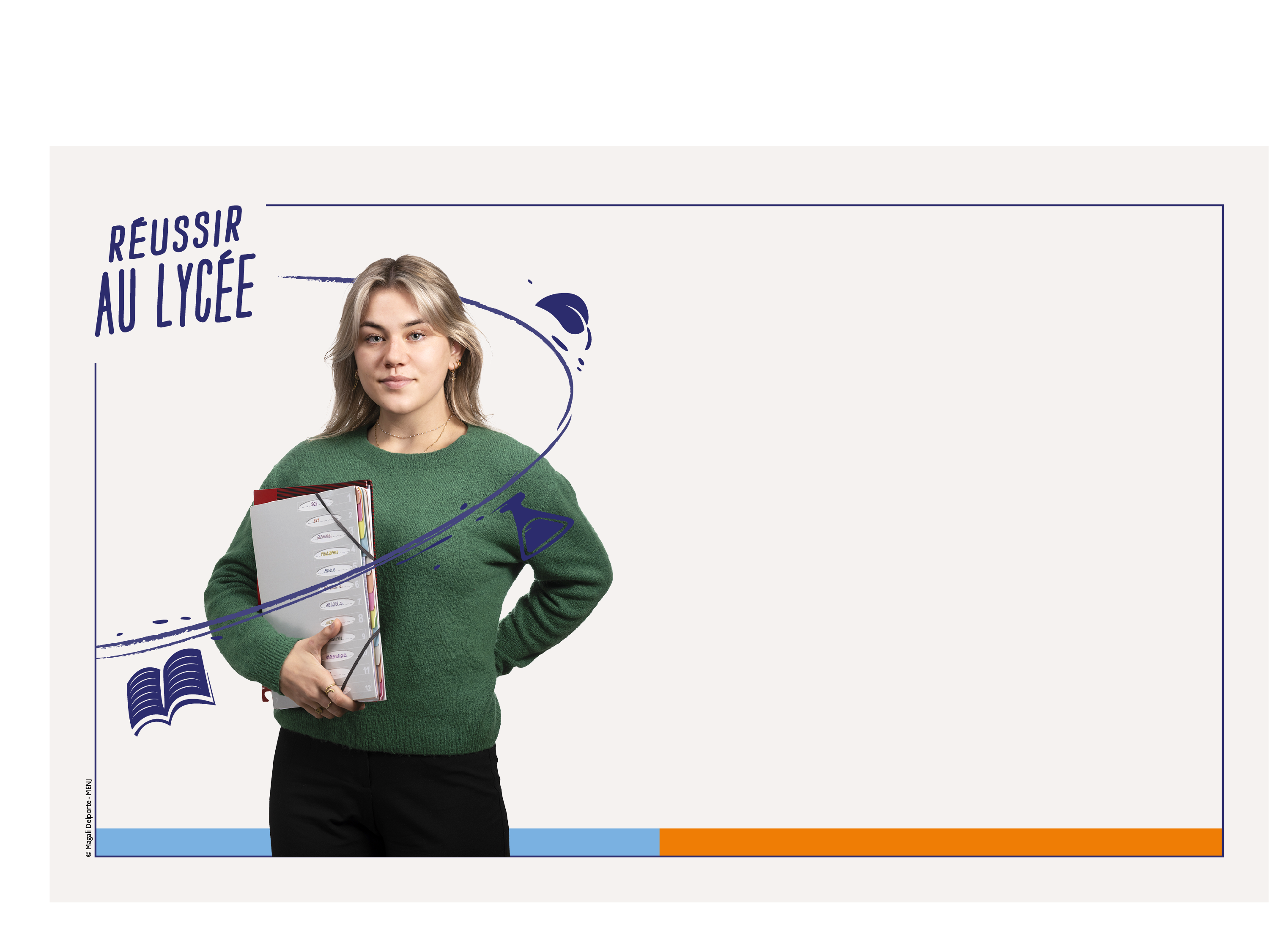 lycée d’enseignement Généralet technologique
Présentation
aux élèves de PREMIÈRE 
et à leur famille
Délégation à la communication
1
Novembre 2023
Sommaire
La structure de la scolarité en première
Le calendrier de la classe de première

Le baccalauréat 
Les notes retenues au baccalauréat et leurs coefficients
La qualité du contrôle continu
L’épreuve terminale anticipée de français 
Les résultats de première valorisés par Parcoursup 
Ressources
Délégation à la communication
2
Novembre 2023
La structure de la scolarité en première
Dans les voies générale et technologique, les élèves suivent :
des enseignements communs à tous 
trois enseignements de spécialité
attachés à la série en voie technologique
choisis par les élèves en voie générale
un enseignement optionnel pour les élèves de la voie générale
deux enseignements optionnels pour les élèves de la voie technologique
Délégation à la communication
3
Novembre 2023
En première de la voie générale
Enseignements communs
Français : 4 h
Histoire-géographie : 3 h
Langues vivantes A et B (LVA et LVB) : 4 h 30
Éducation physique et sportive (EPS) : 2 h
Enseignement scientifique : 2 h (+ 1 h 30 de mathématiques spécifiques si l’élève ne suit pasla spécialité mathématiques)
Enseignement moral et civique (EMC) : 18 h/an
1 enseignement optionnel au plus*(3 h/semaine par option) à choisir parmi : 
Langue vivante C (LVC)
Arts
EPS
Langues et cultures de l’Antiquité (LCA)*
Langue des signes française (LSF)
3 enseignements de spécialité (4 h/semaine par spécialité) à choisir parmi : 
Arts (arts plastiques, arts du cirque, musique, théâtre, cinéma-audiovisuel, danse ou histoire des arts)
Éducation physique, pratiques et culture sportives
Biologie-écologie (dans les lycées agricoles uniquement)
Histoire-géographie, géopolitique et sciences politiques
Humanités, littérature et philosophie
Langues, littératures et cultures étrangères et régionales
Littérature, langues et cultures de l’Antiquité 
Mathématiques
Numérique et sciences informatiques
Physique-chimie
Sciences de la vie et de la Terre
Sciences de l’ingénieur 
Sciences économiques et sociales
* Exception : Les enseignements optionnels de LCA latin et grec peuvent être choisis en supplément.
Délégation à la communication
4
Novembre 2023
En première de la voie technologique
Une organisation en séries
Les élèves en voie technologique choisissent une série qui détermine leurs enseignements de spécialité. 
STMG : sciences et technologies du management et de la gestion
STI2D : sciences et technologies de l’industrie et du développement durable
ST2S : sciences et technologies de la santé et du social
STL : sciences et technologies de laboratoire
STD2A : sciences et technologies du design et des arts appliqués
STHR : sciences et technologies de l’hôtellerie et de la restauration
S2TMD : sciences et techniques du théâtre, de la musique et de la danse
STAV : sciences et technologies de l’agronomie et du vivant (dans les lycées agricoles uniquement)
Focus : la série STHR s’intègre dès la seconde.
Délégation à la communication
5
Novembre 2023
En première de la voie technologique
Enseignements communs à toutes les séries : 
Français : 3 h
Histoire-géographie : 1 h 30
LVA ou LVB au choix + enseignement technologique en langue vivante (ETLV) : 4 h (dont 1 h d’ETLV)
EPS : 2 h
Mathématiques : 3 h
EMC : 18 h/an
2 enseignements optionnels au plus à choisir parmi :
LVC
LSF
Arts
EPS
LCA*
* Exception : Les enseignements optionnels de LCA latin et grec peuvent être choisis en supplément.
Délégation à la communication
6
Novembre 2023
Les spécialités de la voie technologique
STI2D - Sciences et technologies de l’industrie et du développement durable
Innovation technologique 
Physique-chimie et mathématiques
Ingénierie et développement durable : 
Un enseignement spécifique de terminale sera choisi pour colorer la formation : 
architecture et construction ; énergies et environnement ; innovation technologique et écoconception ; systèmes d’information et numériques
 STMG - Sciences et technologies du management et de la gestion
Sciences de gestion et numérique 
Droit et économie
Management :
Un enseignement spécifique de terminale sera choisi pour colorer la formation : 
gestion et finance ; mercatique-marketing ; ressources humaines et communication ; systèmes d’information de gestion
STL - Sciences et technologies de laboratoire
Biochimie-biologie  
Physique-chimie et mathématiques
Biotechnologies ou sciences physiques et chimiques en laboratoire
Délégation à la communication
7
Novembre 2023
Les spécialités de la voie technologique
ST2S - Sciences et technologies de la santé et du social 
Physique-chimie pour la santé 
Biologie et physiopathologie humaines
Sciences et techniques sanitaires et sociales
STHR - Sciences et technologies de l’hôtellerie et de la restauration
Enseignement scientifique alimentation-environnement 
Sciences et technologies culinaires et des services
Économie et gestion hôtelière
STD2A - Sciences et technologies du design et des arts appliqués
Physique-chimie
Outils et langages numériques
Design et métiers d’art
S2TMD - Sciences et techniques du théâtre, de la musique et de la danse
Économie, droit et environnement du spectacle vivant
Sciences et culture chorégraphiques (théâtre, musique ou danse)
Pratique chorégraphique (théâtre, musique ou danse)
Délégation à la communication
8
Novembre 2023
Le calendrier de la classe de première
1er trimestre 
Novembre : 1re semaine de l’orientation 
2e trimestre 
Février : 2e semaine de l’orientation
3e trimestre 
Voie générale : l’élève de première indique l’enseignement de spécialité qu’il ne souhaite pas poursuivre en terminale.
Épreuves anticipées de français (oral, écrit). 
Commission d’harmonisation des notes de contrôle continu de première.
Délégation à la communication
9
Novembre 2023
Le baccalauréat général et technologique

Contrôle continu et épreuves terminales
Valorisation dans Parcoursup
Délégation à la communication
10
Novembre 2023
Les notes retenues au baccalauréat et leurs coefficients
Des enseignements évalués par une épreuve terminale nationale
comptant pour 60 % des coefficients du baccalauréat








Les copies des épreuves terminales sont corrigées de manière dématérialisée par les correcteurs et sont consultables par le candidat dans son espace candidat à l’issue des jurys d’harmonisation.
Délégation à la communication
11
Novembre 2023
Les notes retenues au baccalauréat et leurs coefficients
Des enseignements évalués par le contrôle continu
comptant pour 40 % des coefficients auxquels s’ajoutent les coefficients des enseignements optionnels









Les notes sont calculées à partir des résultats obtenus en classe pendant les deux années du cycle terminal.
Dans la voie technologique, la moyenne annuelle des résultats en ETLV est intégrée au calcul de la moyenne annuelle dans la langue vivante concernée.
Dans la voie générale, la moyenne annuelle d’enseignement scientifique intègre l’enseignement de mathématiques spécifiques quand l’élève ne suit pas l’enseignement de spécialité mathématiques.
Délégation à la communication
12
Novembre 2023
Composition de la note du baccalauréat
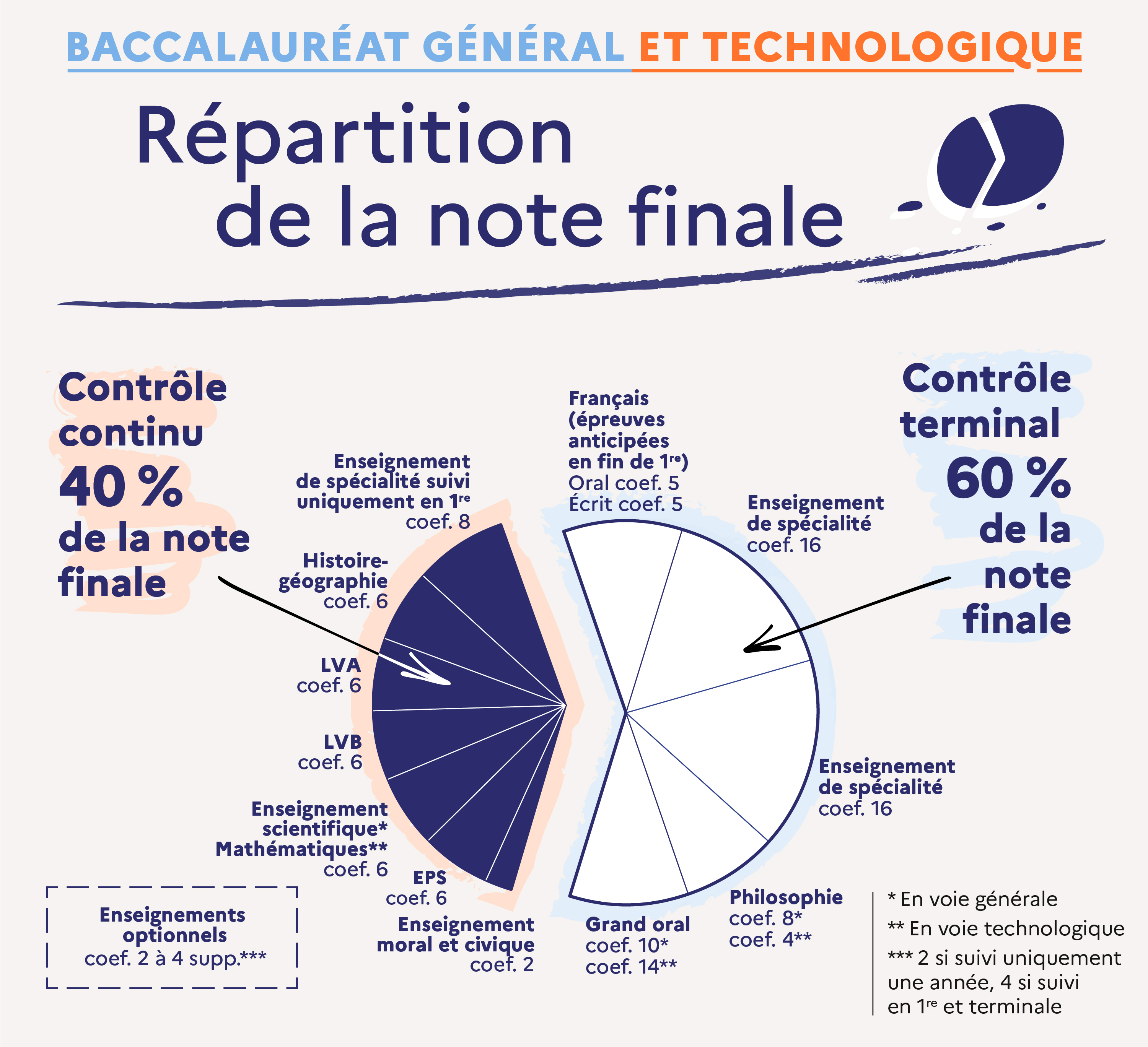 Délégation à la communication
13
Novembre 2023
La qualité du contrôle continu
Le projet d’évaluation de l’établissement 
Élaboré par la communauté éducative et transmis aux élèves et à leur famille, il permet de disposer :
de principes communs et partagés sur l’évaluation des élèves :
évaluations prises en compte dans le calcul de la moyenne périodique ;
condition pour que les moyennes périodiques et annuelle soient significatives ;
modalité de la remédiation en cas d’absence ;
des garanties d’égalité de traitement des élèves pour le baccalauréat et pour le dossier Parcoursup ;
d’un support pour un dialogue serein entre l’équipe pédagogique, les élèves et leur famille.
La validation des moyennes périodiques par le conseil de classe
Attribuées par les professeurs, les moyennes périodiques et la moyenne annuelle sont : 
entérinées en conseil de classe ;
inscrites dans les bulletins scolaires périodiques ;
renseignées dans le livret scolaire de l’élève, consultable en ligne par l’élève et sa famille avant transmission au jury du baccalauréat (téléservice ÉduConnect).
Délégation à la communication
14
Novembre 2023
La qualité du contrôle continu
Les évaluations de remplacement des candidats scolaires sans moyenne annuelle
En cas de moyenne annuelle non certificative dans un ou des enseignements relevant du contrôle continu :
l’élève est convoqué par le proviseur à une épreuve de remplacement dans les enseignements concernés ;
la note obtenue à l’épreuve de remplacement remplace la moyenne annuelle dans ces enseignements.
L’épreuve de remplacement est organisée par le recteur d’académie, si l’enseignement est suivi au Centre national d’enseignement à distance (Cned).
La commission d’harmonisation des notes de contrôle continu
est présidée par le recteur d’académie et se réunit à la fin de chaque année du cycle terminal ;
a la possibilité de monter ou baisser les notes des enseignements relevant du contrôle continu ;
est attentive notamment aux cas de discordance manifeste entre la moyenne d’un établissement et celle de l’académie (statistique des deux années précédentes disponibles) ;
transmet ses résultats au jury de délibération du baccalauréat.
Délégation à la communication
15
Novembre 2023
L’ épreuve terminale anticipée de français
juin - première
Seule épreuve terminale en classe de première, elle est composée d’une partie écrite et d’une partie orale.
Épreuve écrite
4 h, coefficient 5
Voie générale
Voie technologique
Un commentaire
OU 
Une contraction de texte suivie d’un essai

Note sur 20
Un commentaire
OU 
Une dissertation

Note sur 20
Délégation à la communication
16
Novembre 2023
L’ épreuve anticipée de français
juin - première
Épreuve orale 
30 min de préparation puis 20 min d’exposé
Coefficient 5

En voie générale et en voie technologique :
2e partie de l’épreuve  
Présentation d’une œuvre choisie par le candidat parmi celles qui ont été étudiées en classe 
Entretien avec l’examinateur 
8 min
Note sur 8
1re partie de l’épreuve 
Exposé sur un des textes du descriptif


12 min
Note sur 12
Délégation à la communication
17
Novembre 2023
Les résultats de première valorisés par Parcoursup
Délégation à la communication
18
Novembre 2023
Des ressources à disposition des familles
Le site education.gouv.fr/reussir-au-lycee
Délégation à la communication
19
Novembre 2023
Délégation à la communication
20
Novembre 2023